Урок литературного чтения во 2 классе
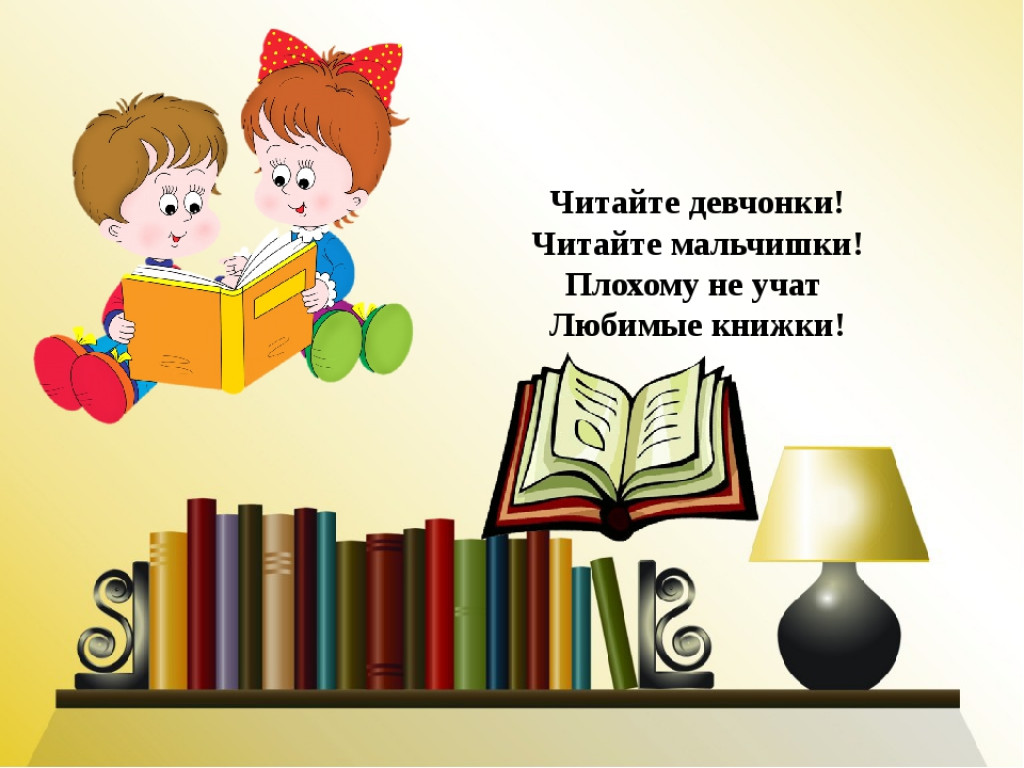 В нашем классе все друзья, 
Ты, вы, мы и я.
Улыбнись соседу справа.
Улыбнись соседу слева,
Улыбнись своим гостям, 
Вместе мы одна семья
Ты, вы, мы, я. 
Вместе нам скучать нельзя.
Все расселись по местам, никому не тесно,
По секрету скажу вам: «Будет интересно!»
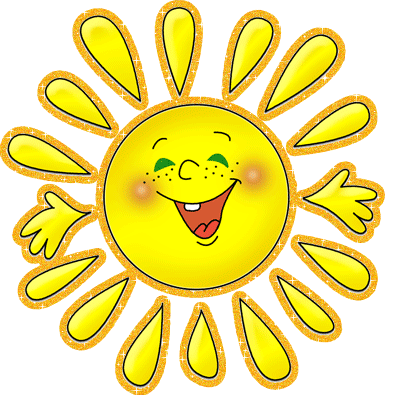 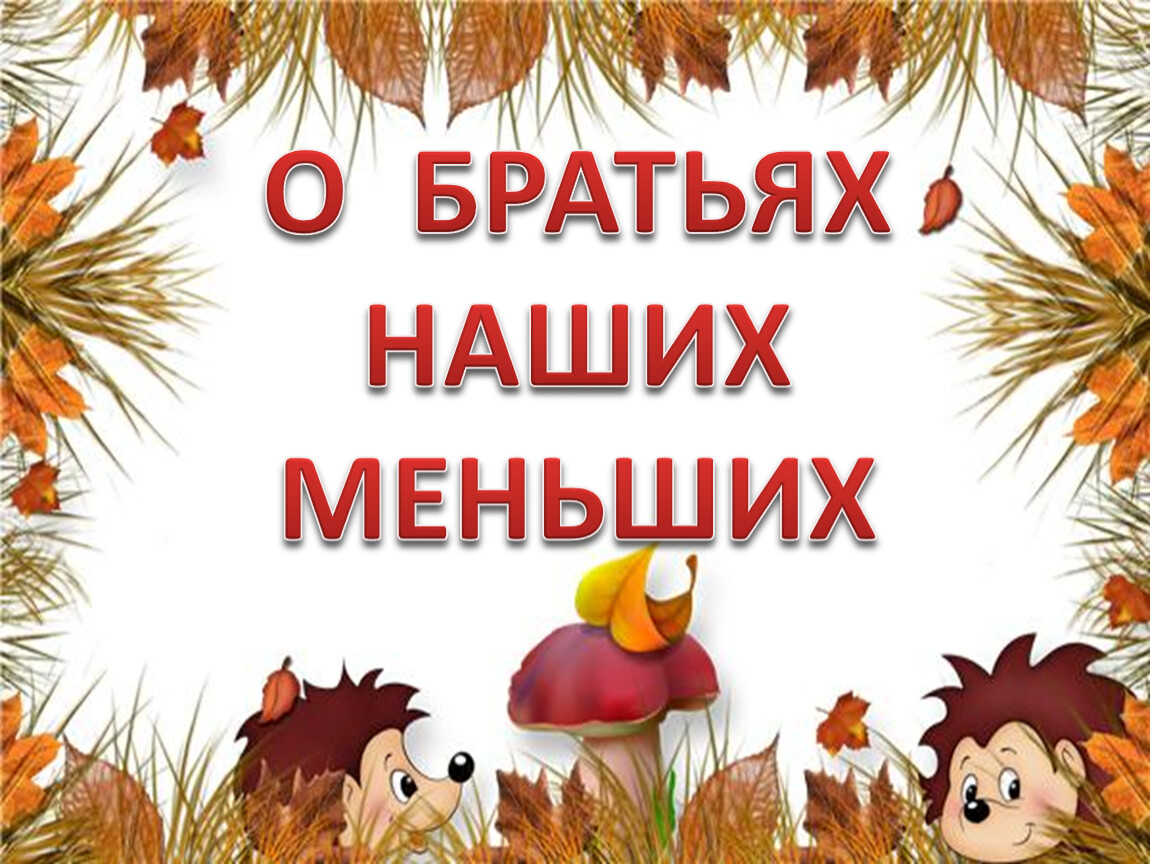 Раздел
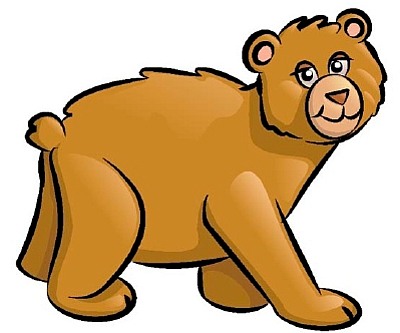 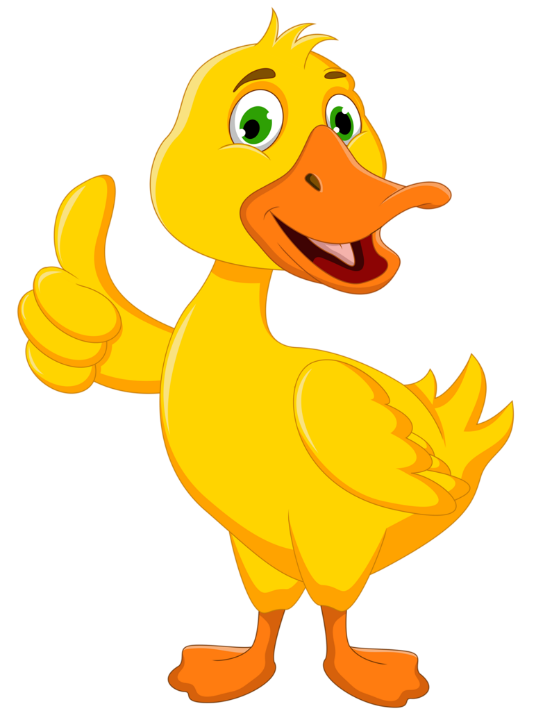 В.Д.
Б  Е  Р  Е  С Т  О В
П И  В О  В А  Р  О В  А
И.М.
Ч А  Р  У Ш И Н
Е.И.
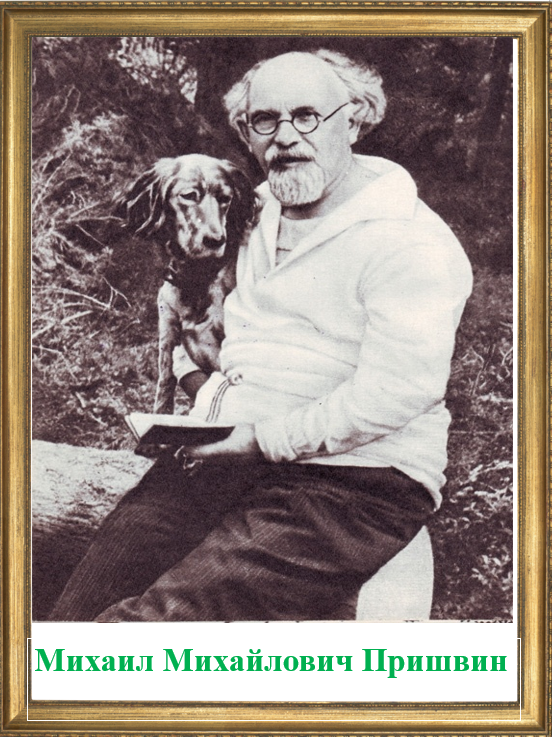 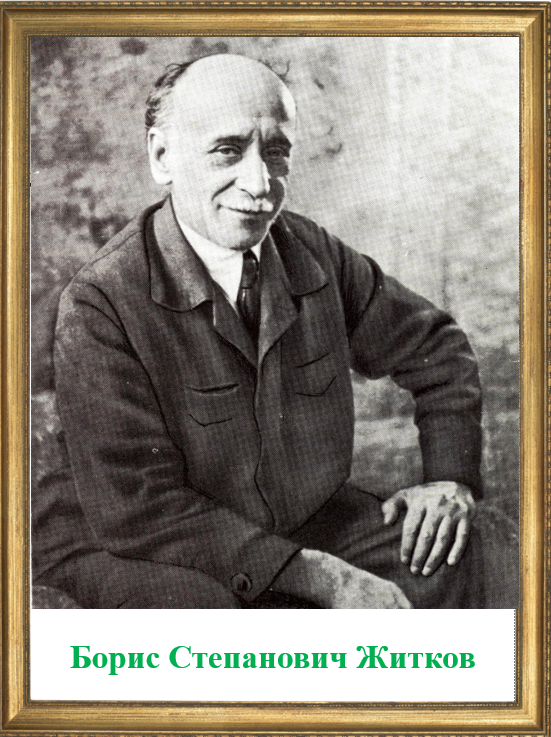 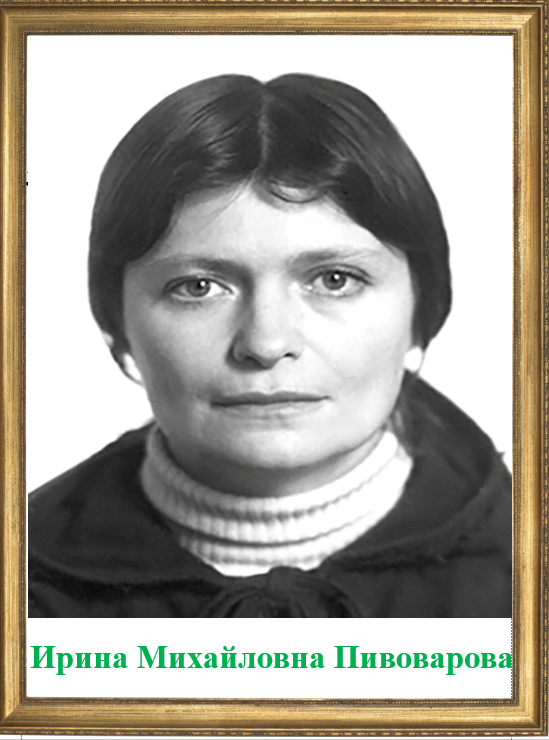 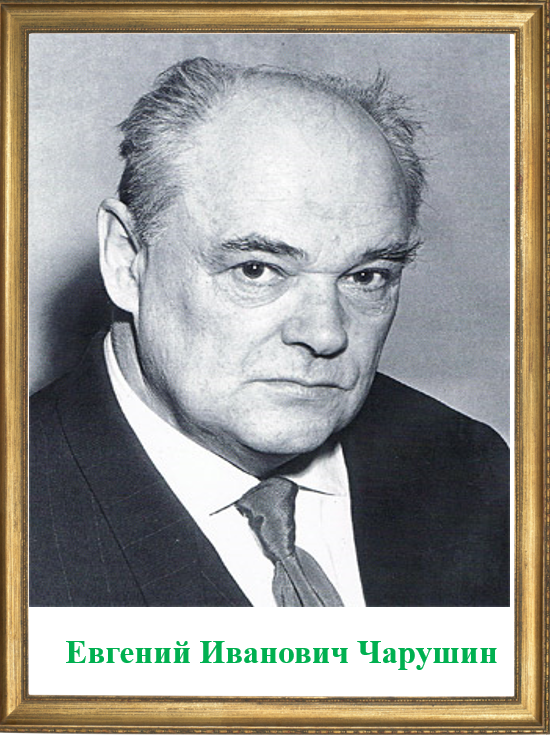 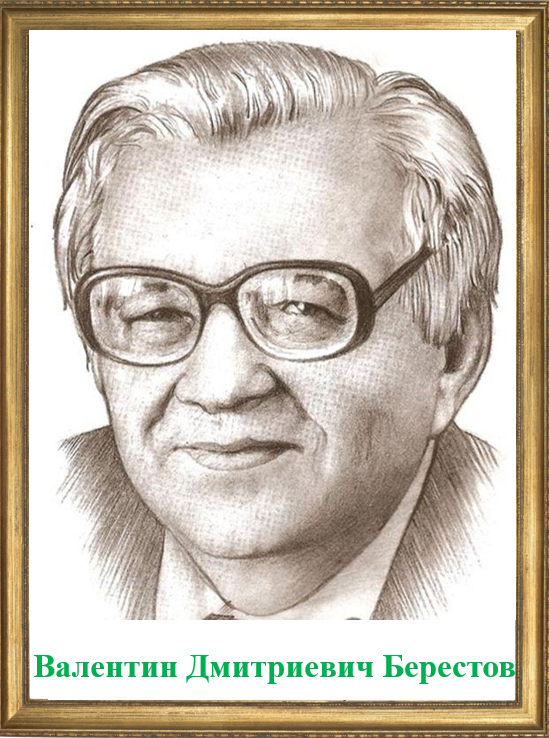 Ж И Т  К  О В
Б.С.
М.М.
П  Р И Ш В  И Н
Валентин Дмитриевич
Ирина Михайловна
Евгений Иванович
Борис Степанович
Михаил Михайлович
О братьях наших меньших
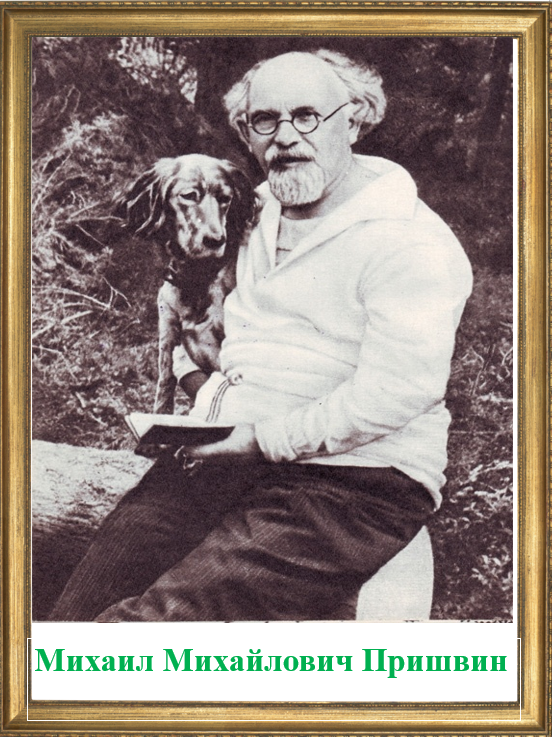 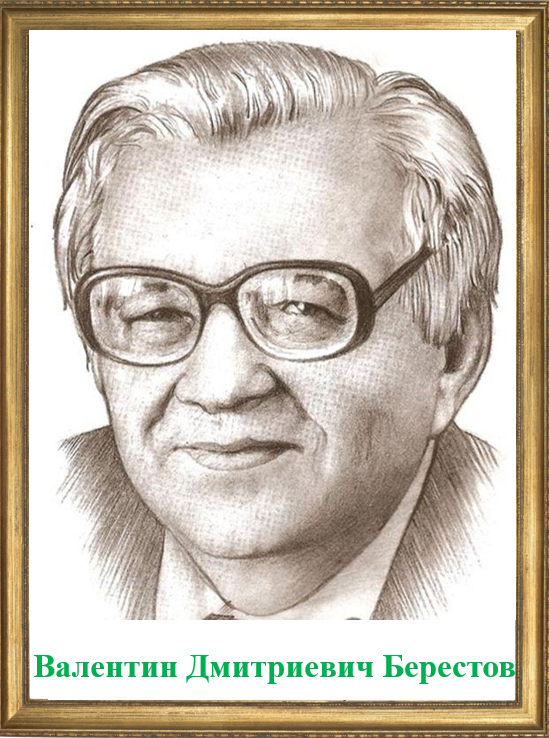 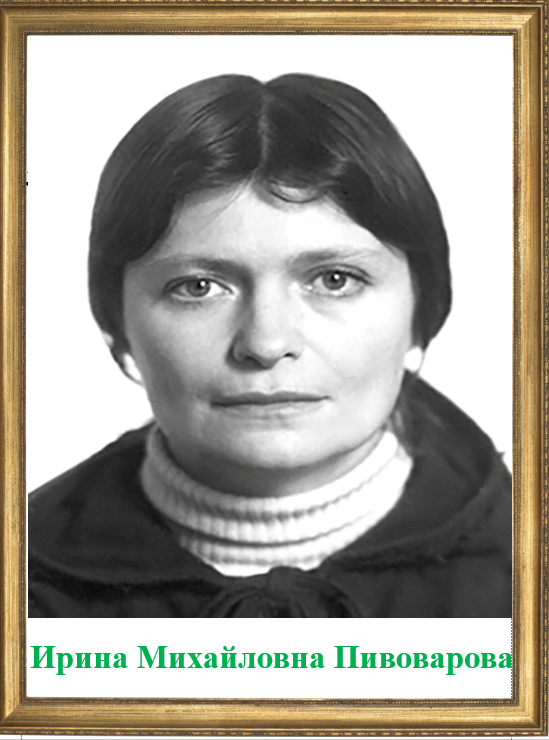 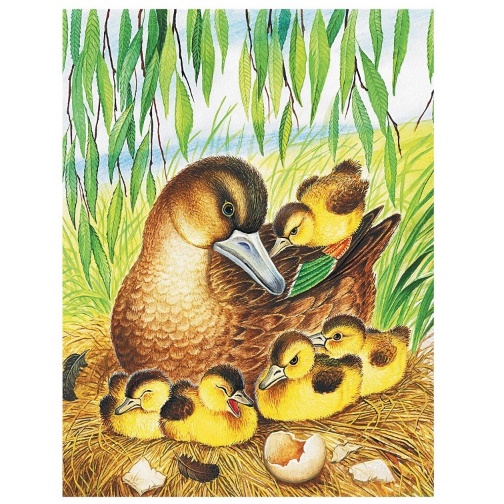 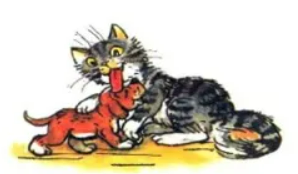 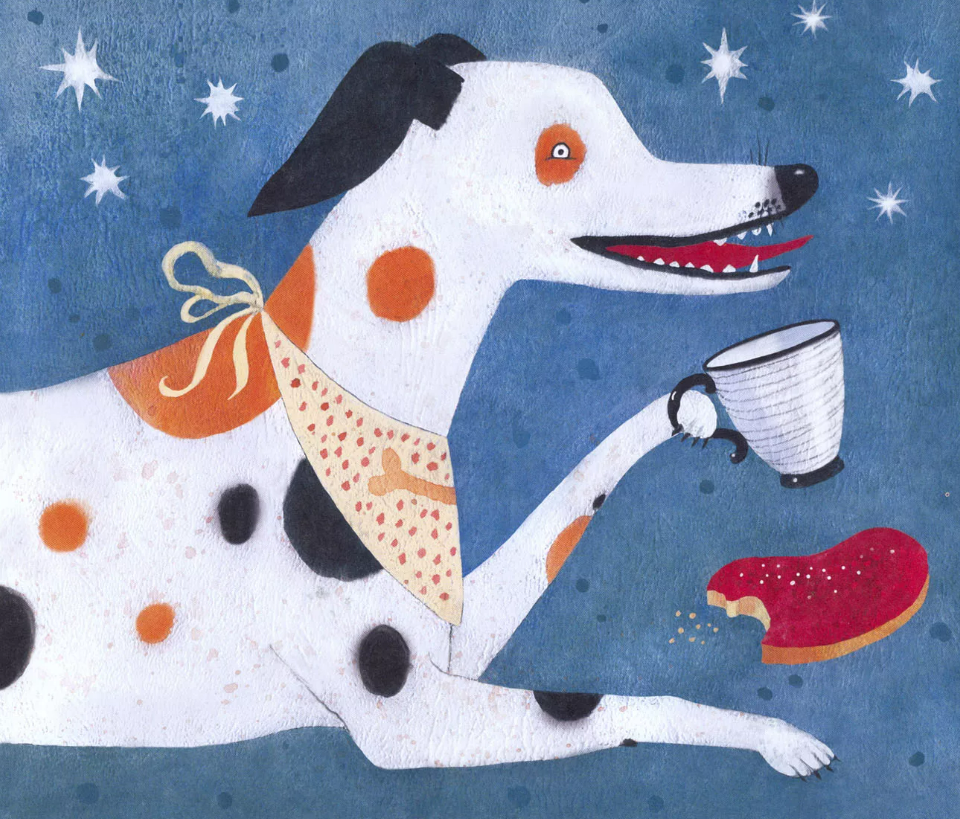 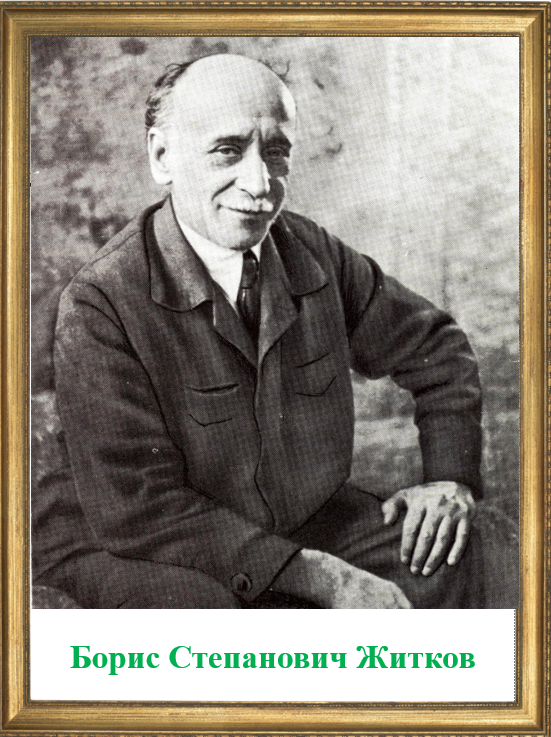 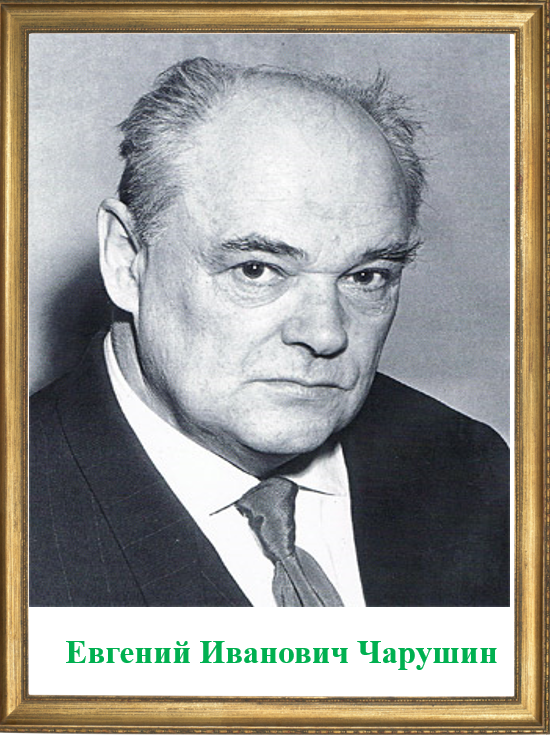 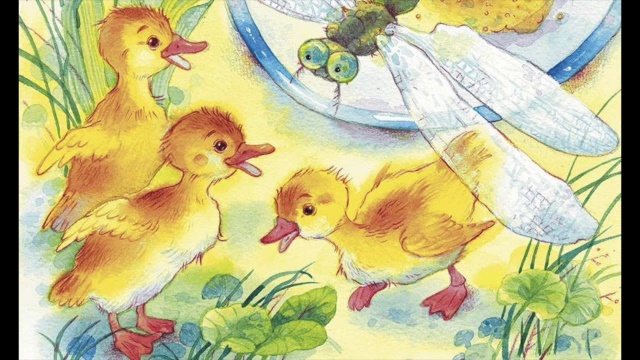 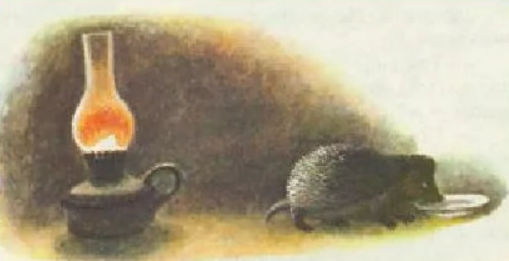 Блиц опрос по жанрам
ДА  - НЕТ
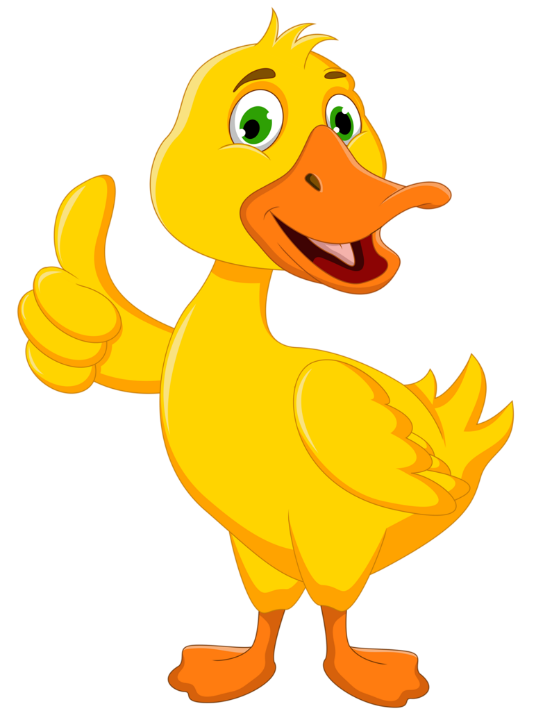 Блиц опрос по жанрам
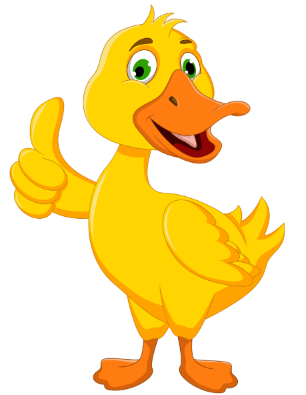 2 б. – верно
1 б. – 1- 2 ош.
0 б. – 3 ош. и >
Блиц опрос по жанрам
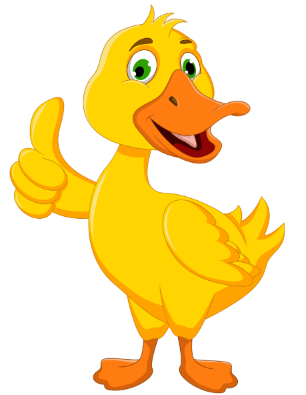 2 б. – верно
1 б. – 1- 2 ош.
0 б. – 3 ош. и >
В.Д.
Б
Б  Е  Р  Е  С Т  О В
И
П И  В О  В А  Р  О В  А
И.М.
Ч А  Р  У Ш И Н
Е.И.
А
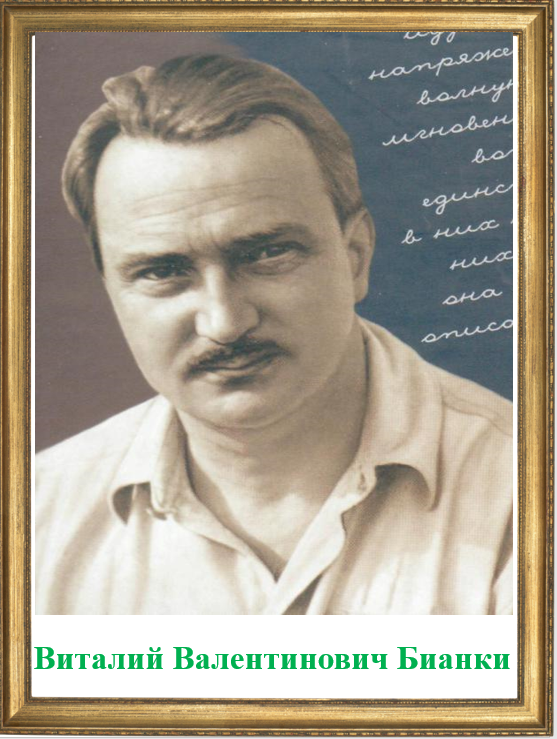 Н
Н
К
Ж И Т  К  О В
Б.С.
И
М.М.
П  Р И Ш В  И Н
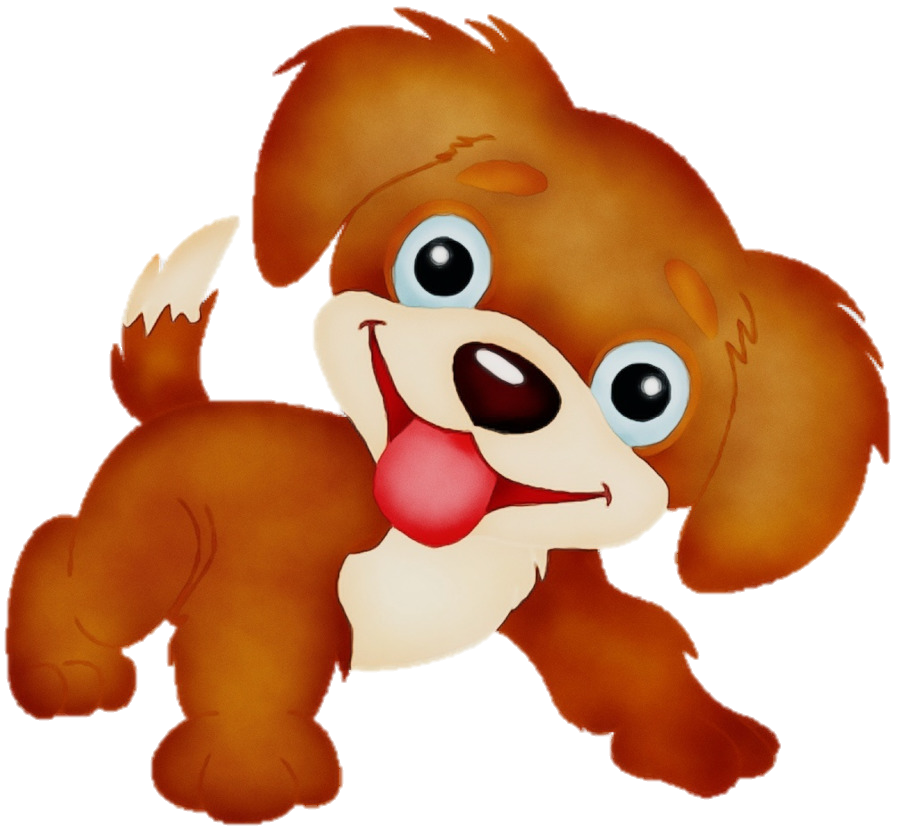 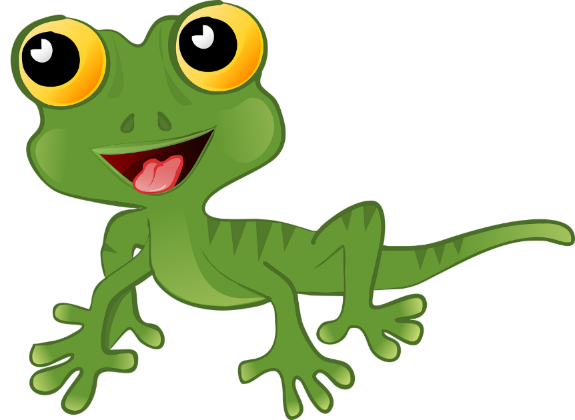 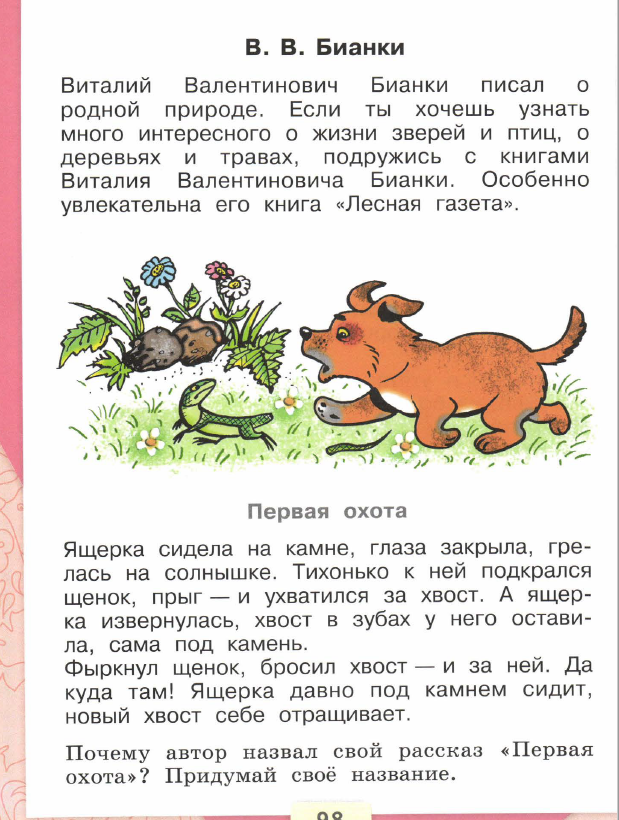 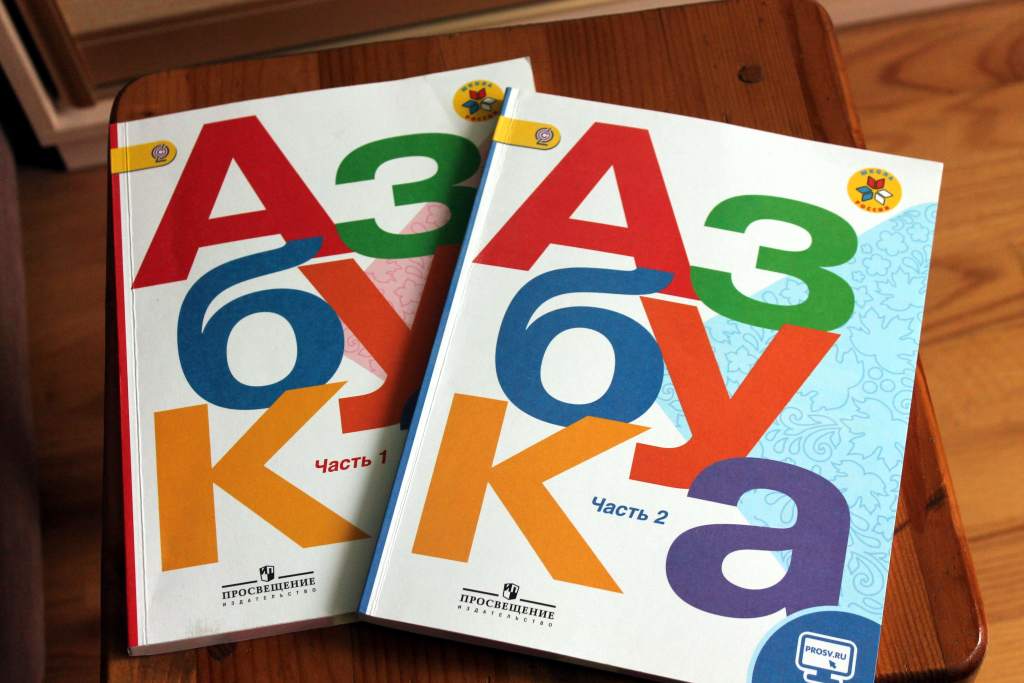 Повсюду: в лесу, на полянке,В реке, на болоте, в полях –Ты встретишь героев Бианки,У них побываешь в гостях.Про птиц, насекомых, лягушекРассказы и сказки прочтёшьИ лучше знакомых зверушекУзнаешь, дружок, и поймёшь.
В.Д.
Б
Б  Е  Р  Е  С Т  О В
И
П И  В О  В А  Р  О В  А
И.М.
Ч А  Р  У Ш И Н
Е.И.
А
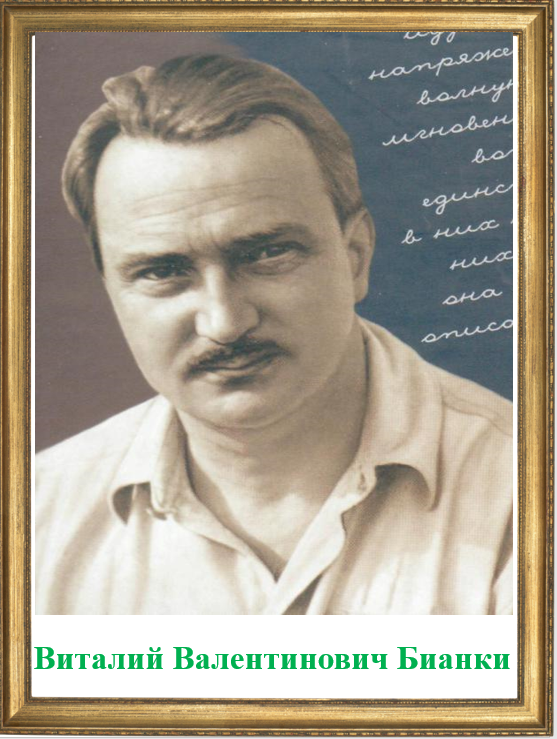 Н
М У  З Ы К  А Н  Т
Н
К
Ж И Т  К  О В
Б.С.
И
М.М.
П  Р И Ш В  И Н
МУЗЫКАНТ
- артист, играющий на музыкальном инструменте
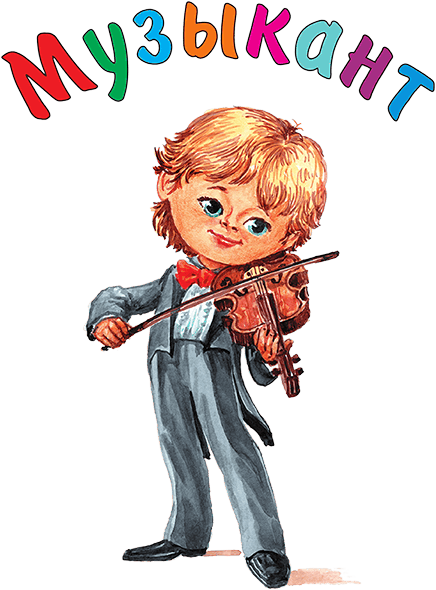 - специалист в области музыки
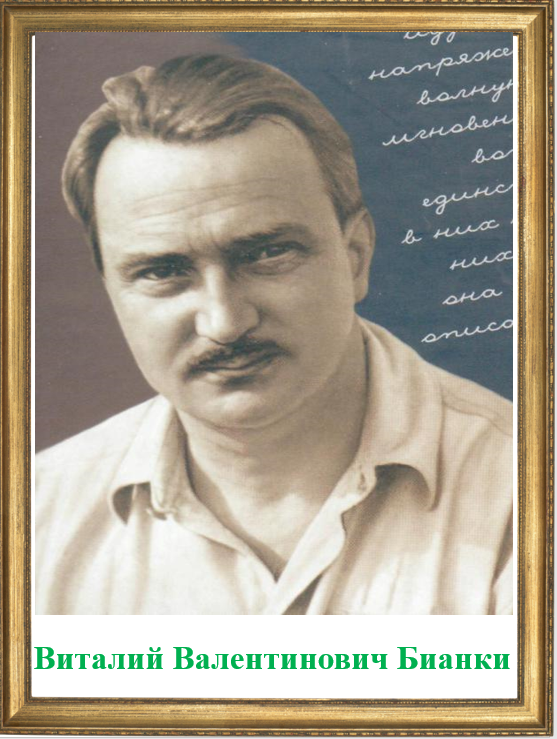 Тема урока
Виталий Валентинович Бианки «Музыкант»
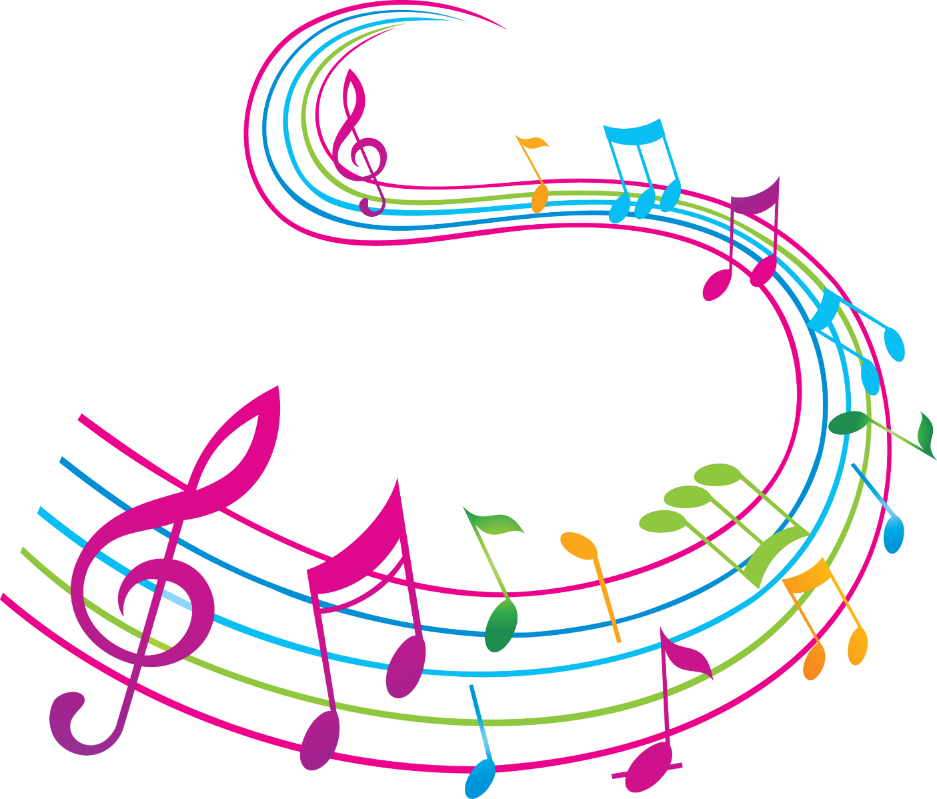 Домашнее задание
Подготовка пересказа произведения В.В. Бианки «Музыкант» по плану
Способ изучения произведения
(Что мы хотим узнать?)
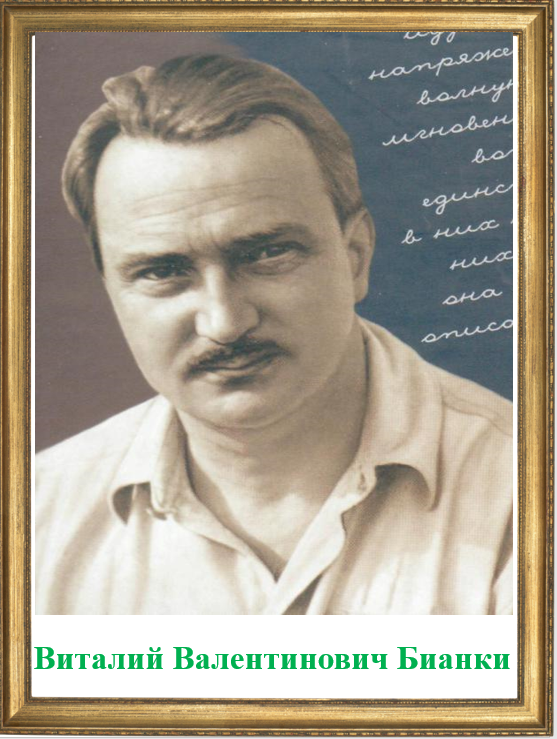 Виталий Валентинович Бианки
1894 - 1959
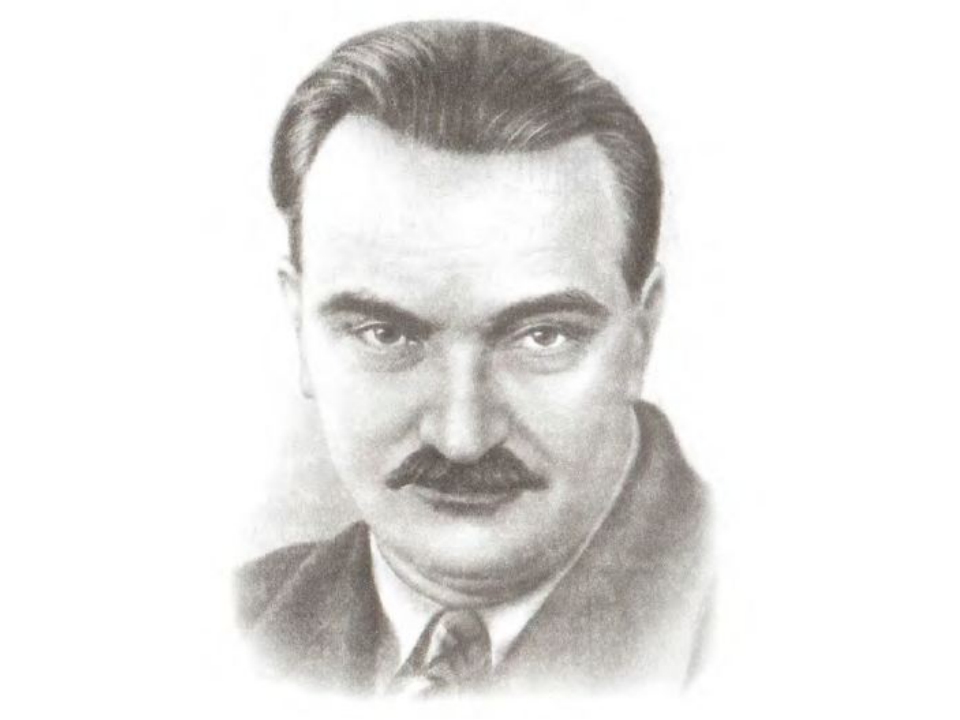 Интересные факты
Род Бианки имеет немецкие корни. Прадед писателя был известным оперным певцом. Перед турне по Италии он поменял немецкую фамилию Вайс на итальянскую Бианки, что означает БЕЛЫЙ на обоих языках.
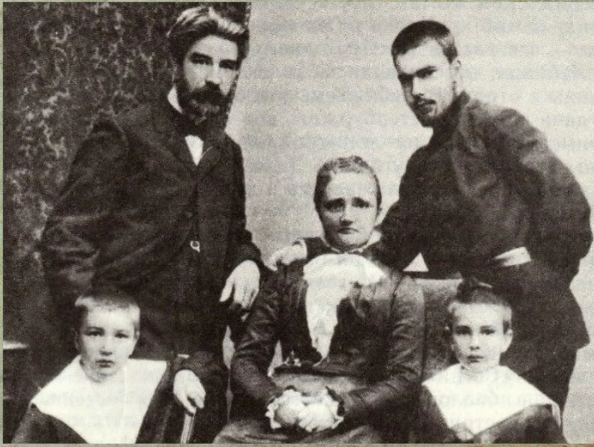 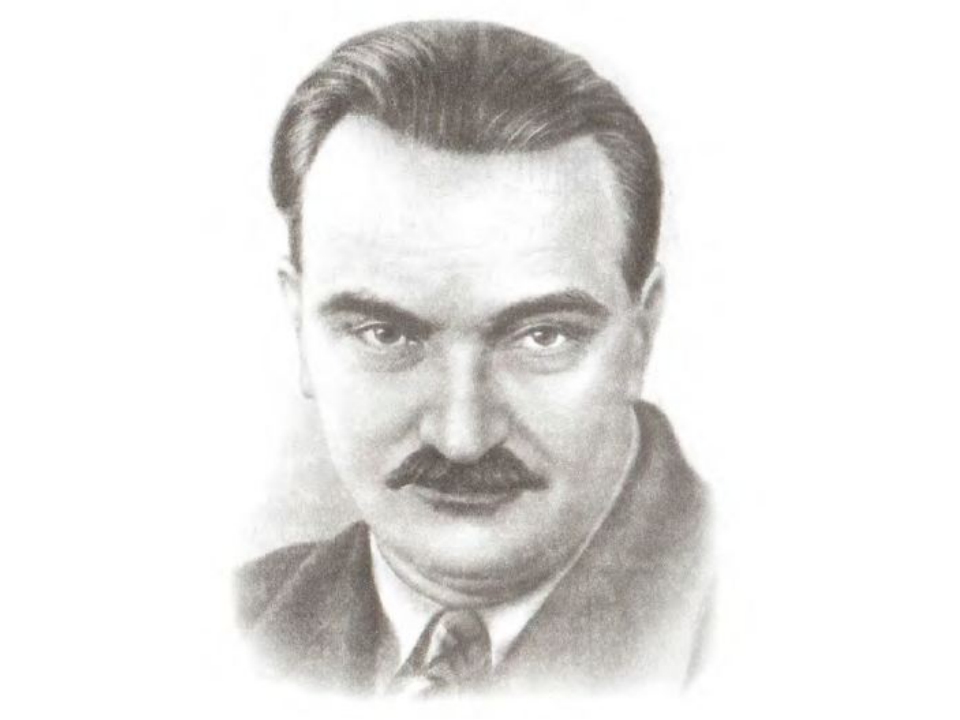 Интересные факты
Во время войны Бианки пришлось взять фамилию Белянин. Двойная фамилия — Бианки-Белянин оставалась у него до конца жизни.
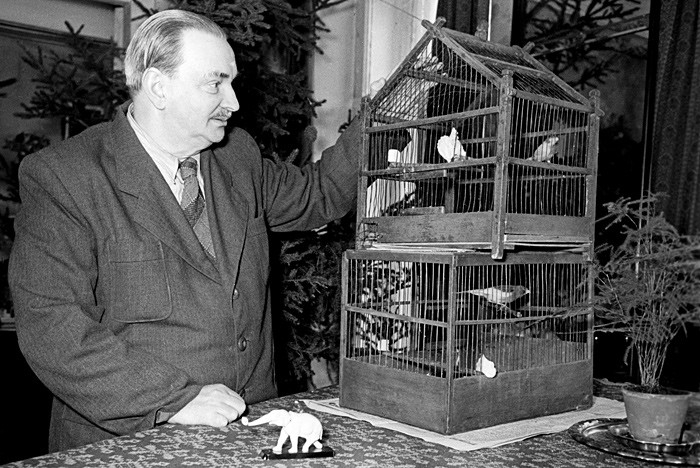 Интересные факты
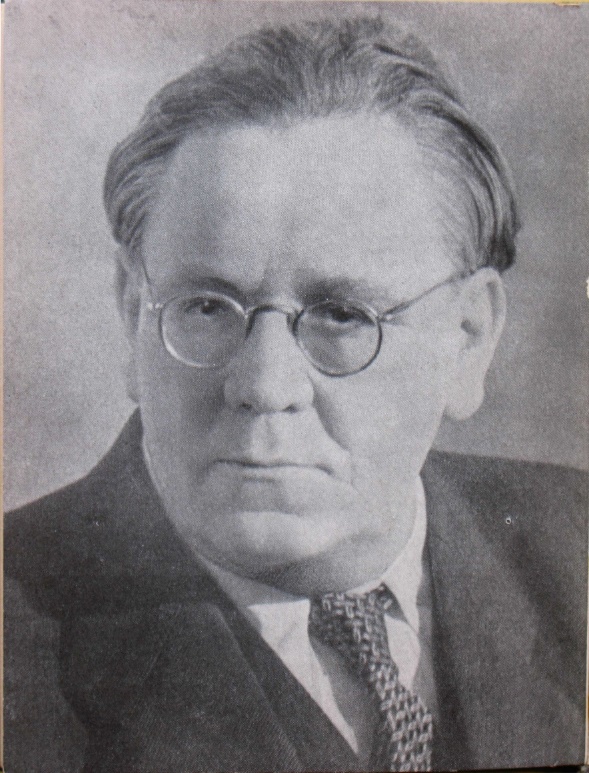 Путевку в литературную жизнь Бианки дал С. Я. Маршак. Именно он привёл начинающего автора в кружок детских писателей.
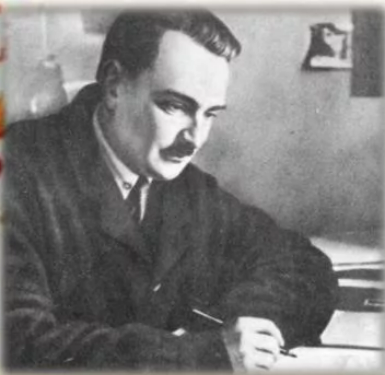 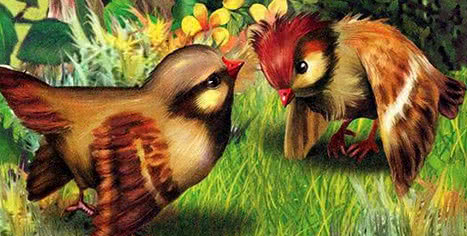 ТВОРЧЕСТВО В.В. Бианки
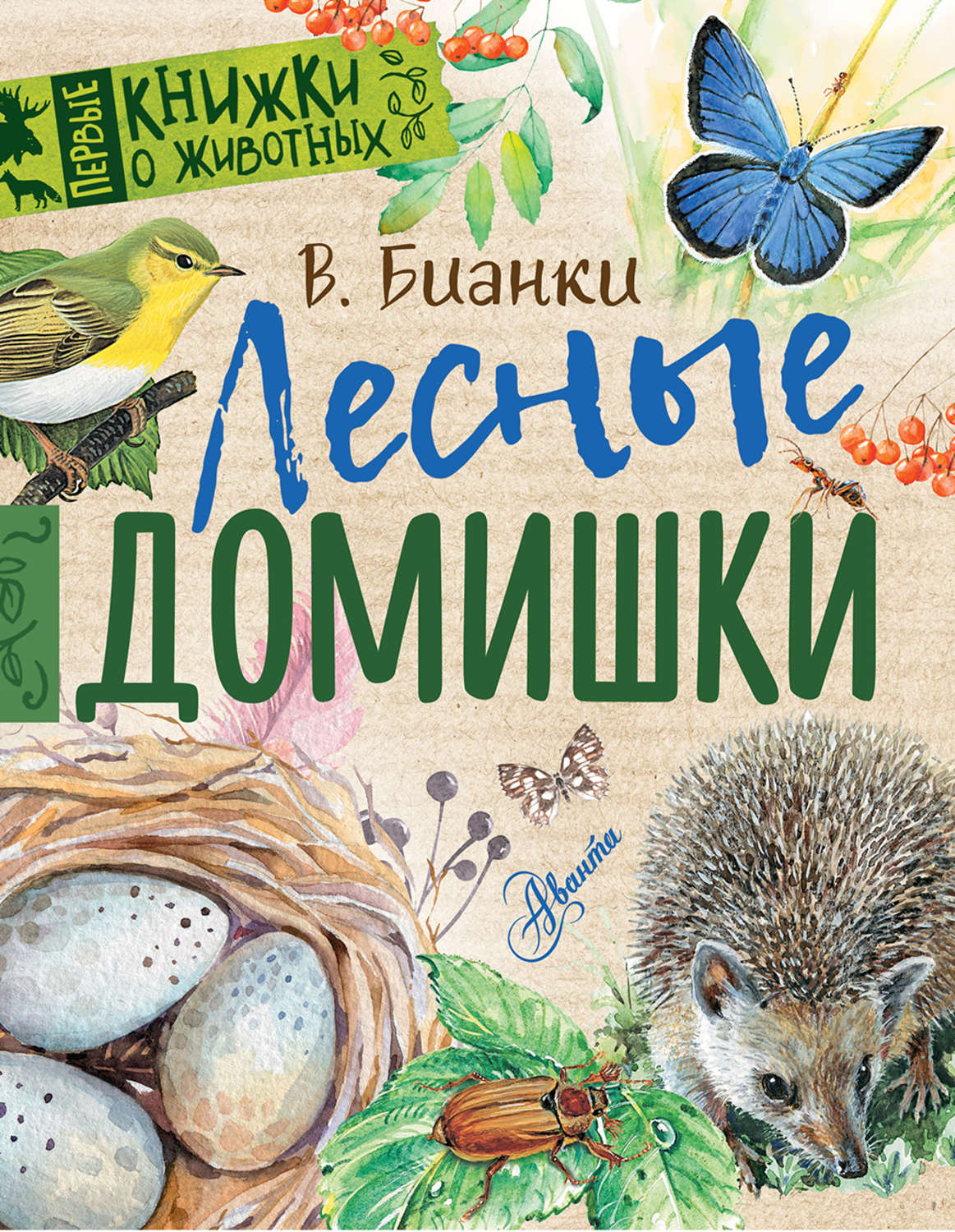 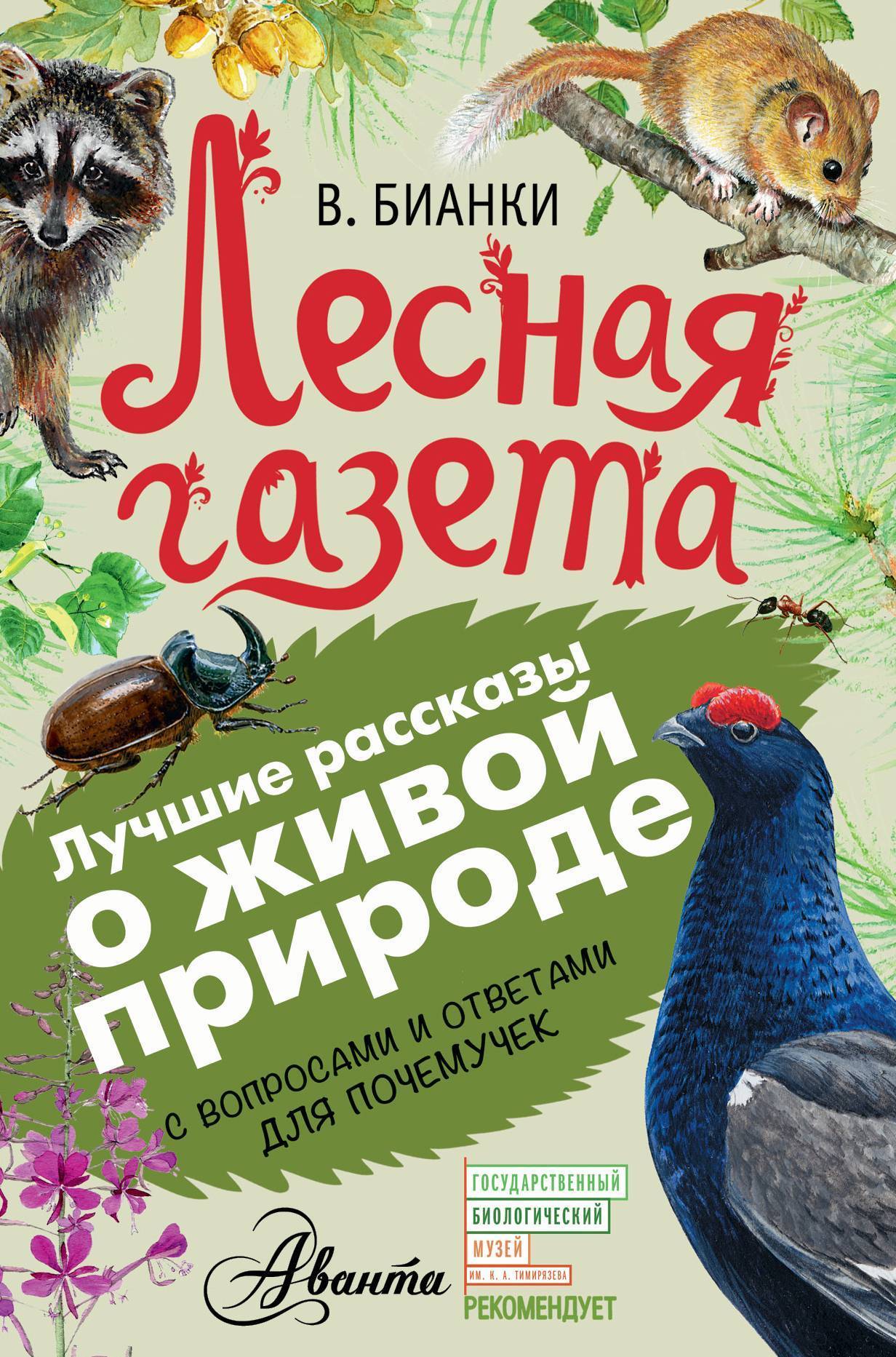 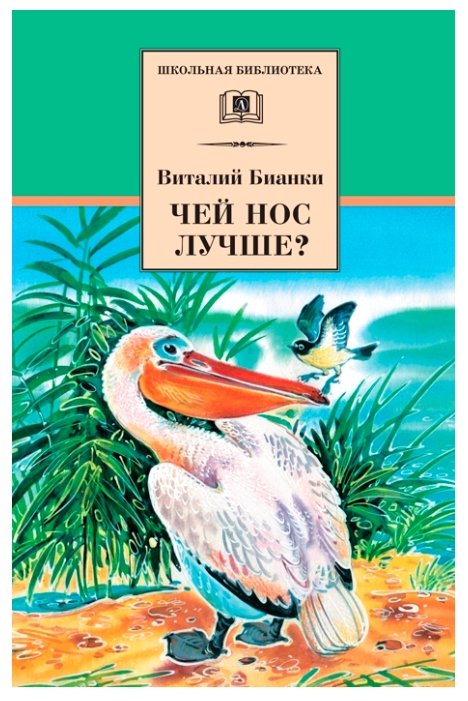 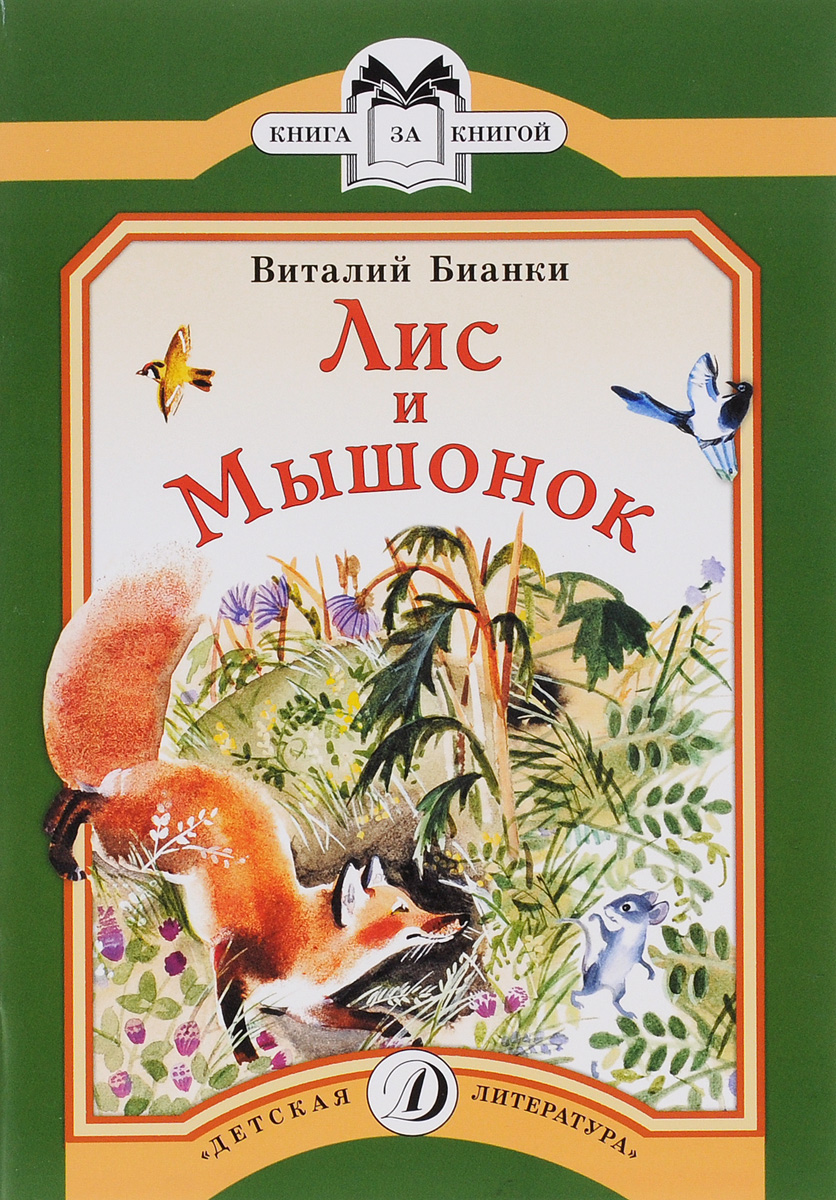 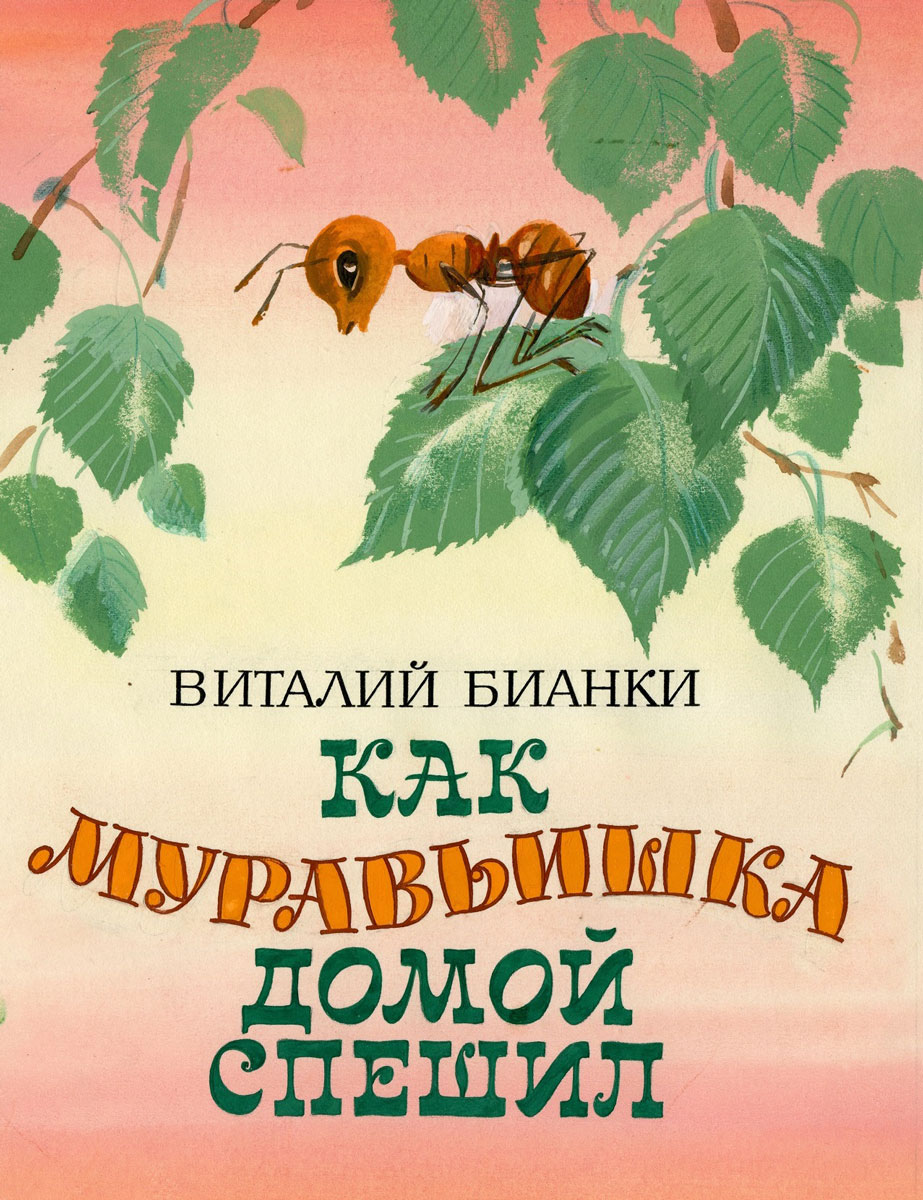 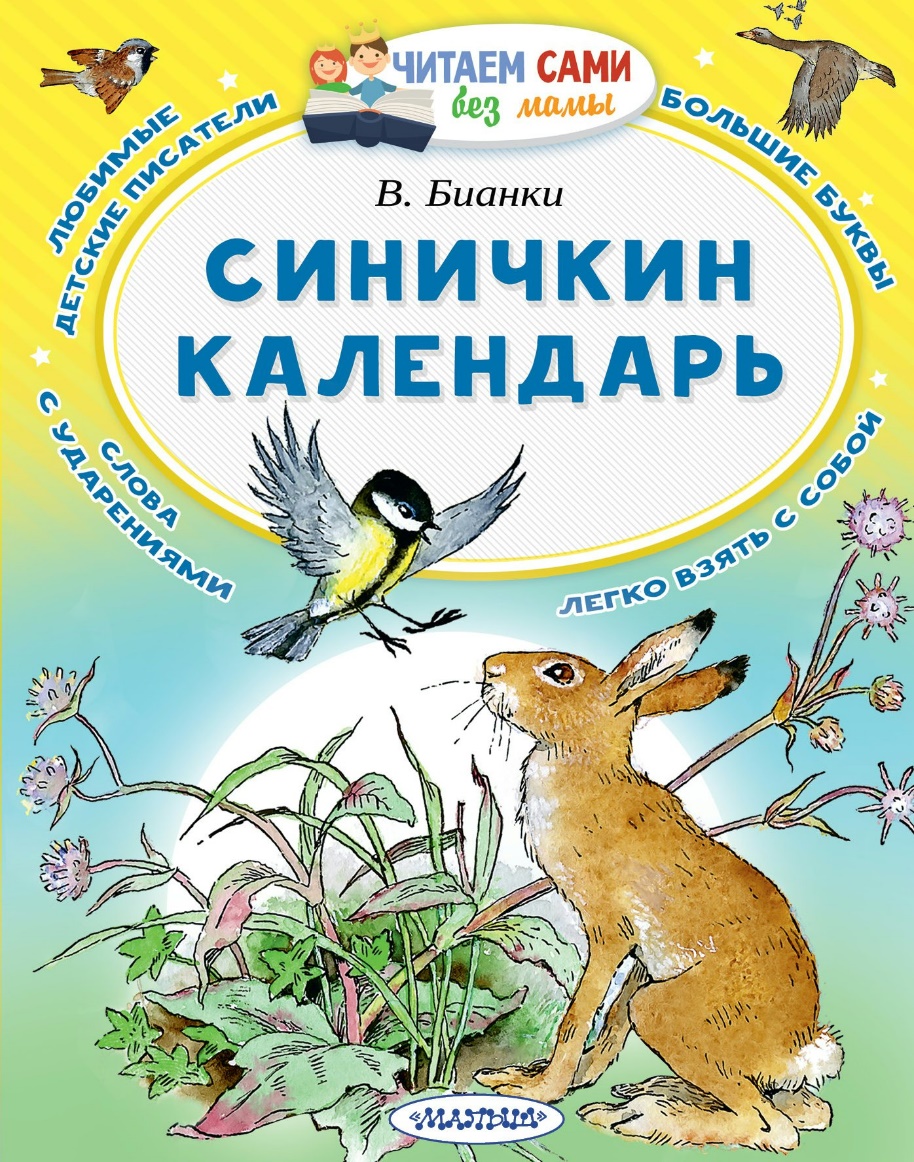 Словарная работа
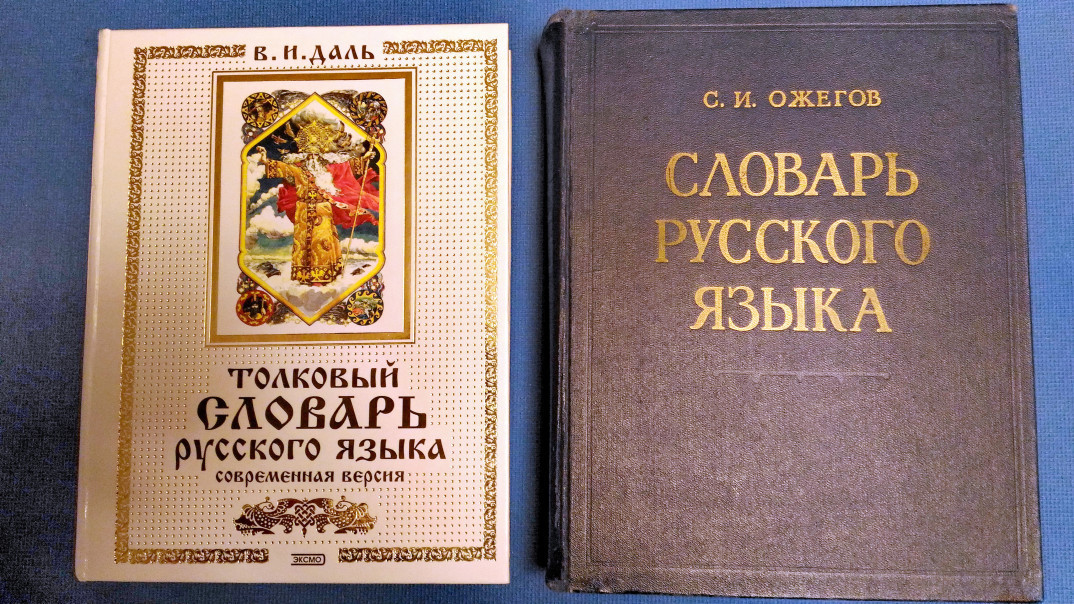 Словарная работа
МЕДВЕЖАТНИК
ЗАВАЛИНКА
КОЛХОЗНИК
ПИЛИКАТЬ
ОПУШКА
Чтение с прогнозированием
Пойдет старик на охоту или нет?
Кто в лесу мог издавать звонкий, ласковый звук?
Как поступит старик с медведем?
Проверка понимания текста
Старик медвежатник играл на балалайке?
Знакомый колхозник видел в лесу волка?
Старик присел отдохнуть на пенёк?
Звук, который услышал старик, слышался с опушки?
Медведь сидел на дереве?
Старик убил медведя?
Произведение В. Бианки является рассказом?
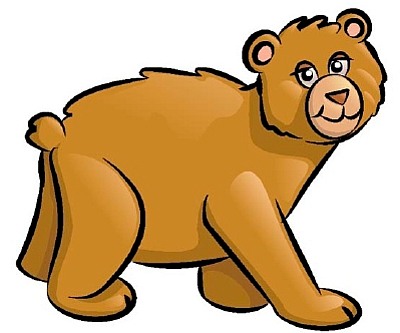 -
-
+
-
-
+
+
2 б.- верно
1 б.- допущено 1-2 ошибки
0 б. – допущено более 2 ошибок
м
у
з
ы
к
а
старик
медведь
Почему так называется?
«Музыкант»
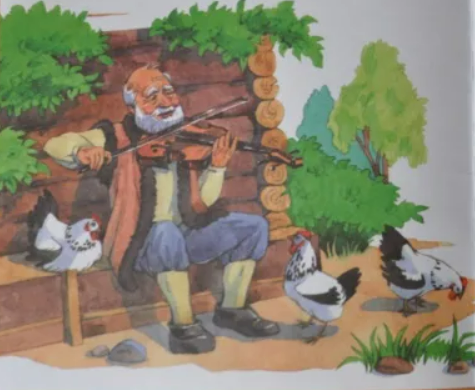 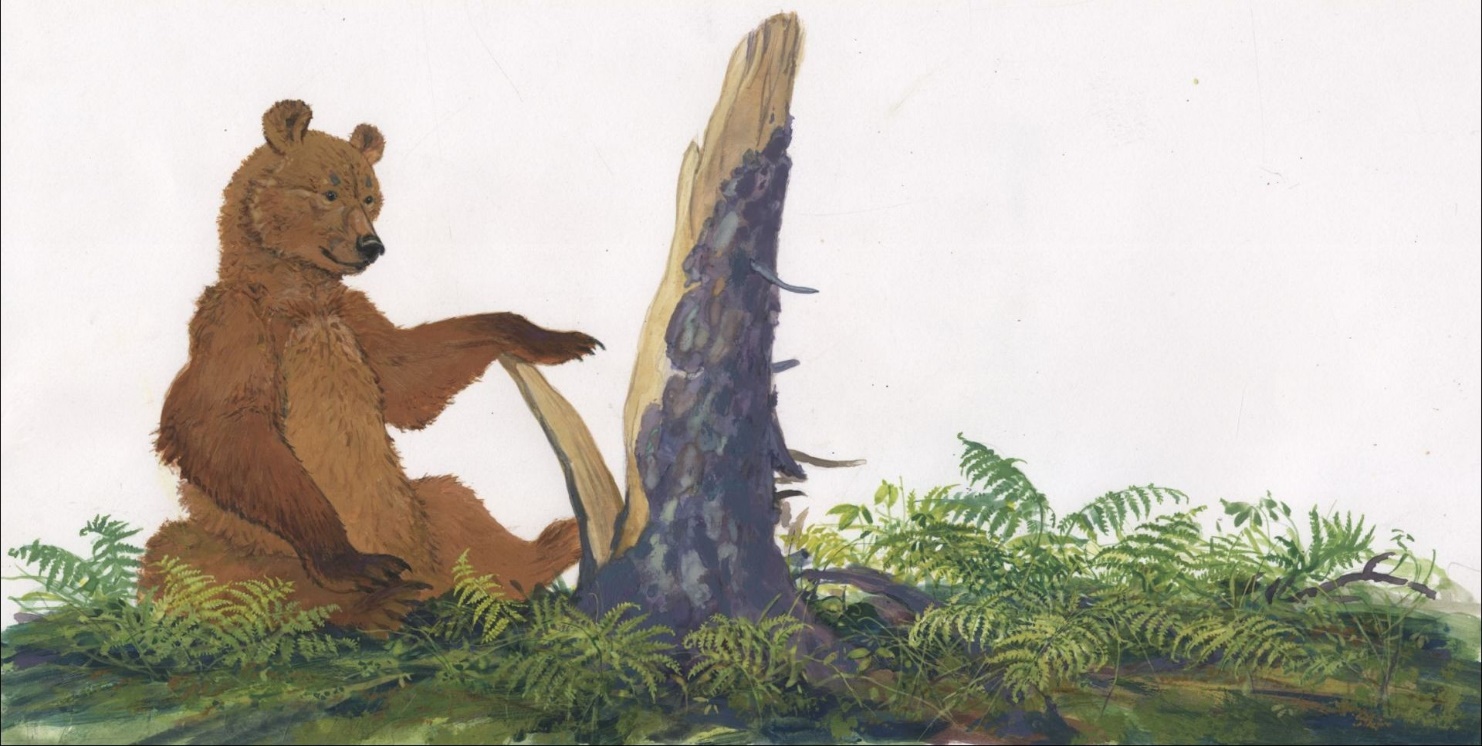 Главная мысль произведения
Человек, любящий и понимающий музыку, искусство, не способен совершить плохой поступок.
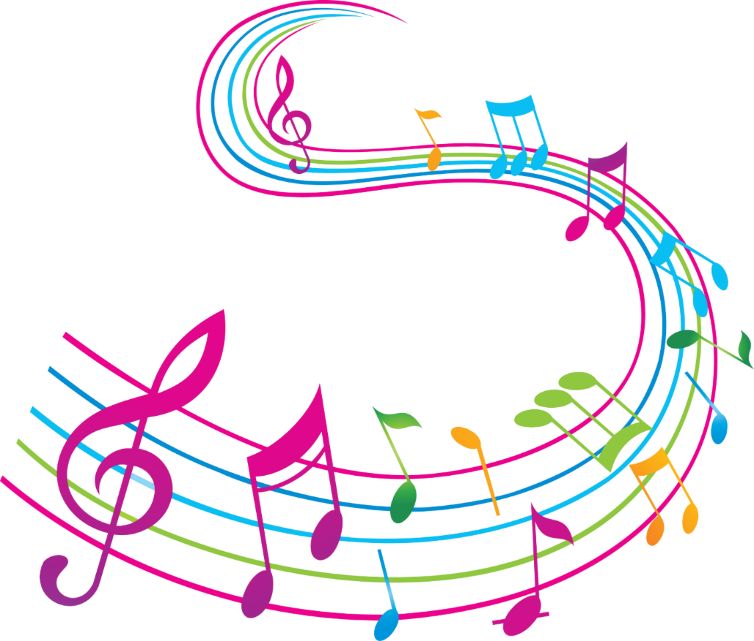 В парах
СРЕДСТВА ВЫРАЗИТЕЛЬНОСТИ
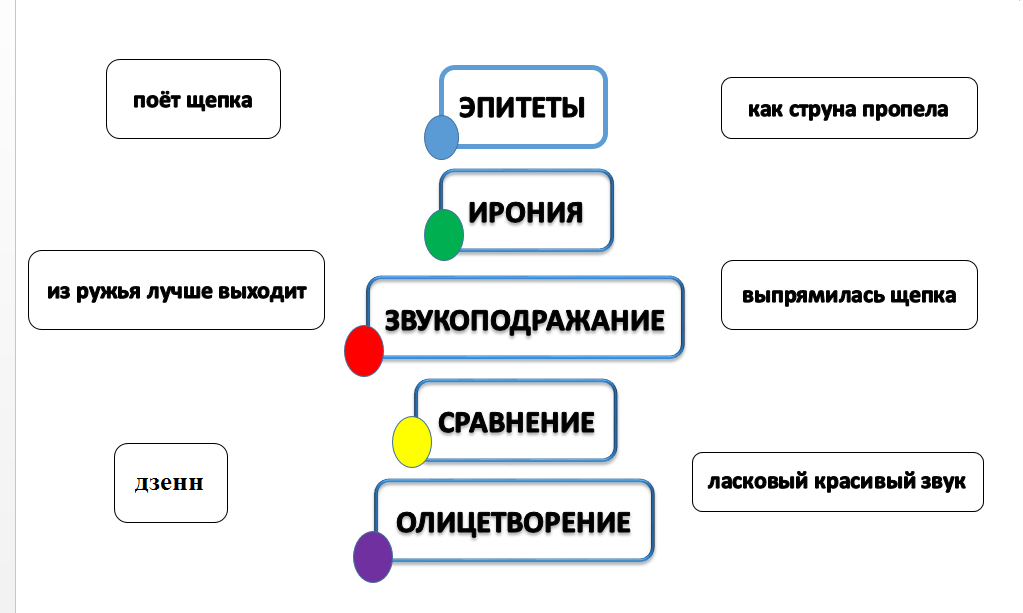 СРЕДСТВА ВЫРАЗИТЕЛЬНОСТИ
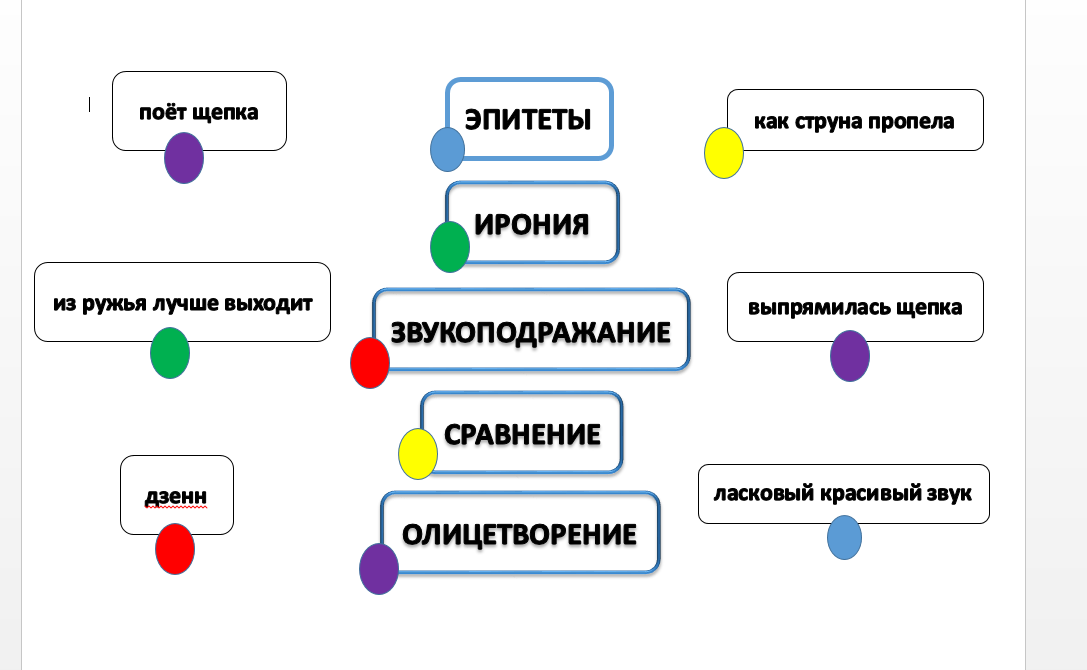 2 б. – верно
1 б. – 1 ош.
0 б. – 2 ош. и >
1 б.- верно
0 б.- неверно
Работа с пословицами
Пословица – это краткое мудрое изречение,  
имеющее поучительный смысл.
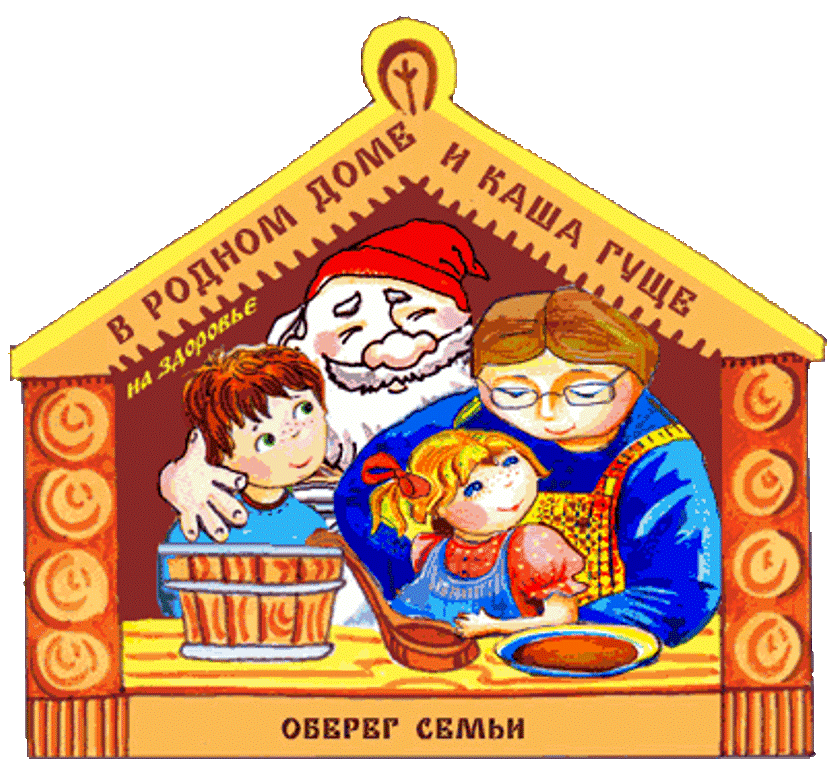 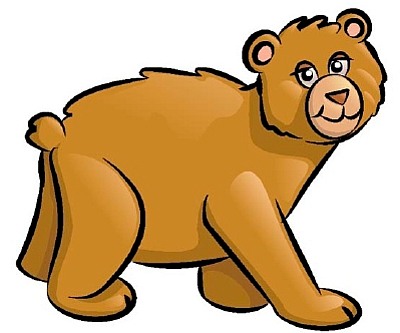 Красота сердца дороже красоты лица.
Ты пожалей, и тебя пожалеют.
Доброе братство дороже богатства.
Красив тот, кто поступает красиво.
Светлый человек не делает тёмные дела.
Оценим работу на уроке
7 - 8 б. – «5»
5 - 6 б. – «4»
3 – 4 б. – «3»
Домашнее задание
Подготовка пересказа по плану
Карточка № 2
Карточка № 1
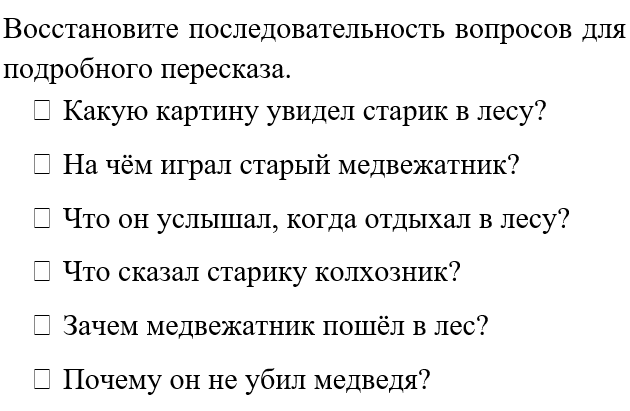 К пунктам плана подобрать ключевые ( опорные слова), 
которые помогут пересказать текст
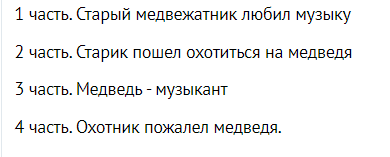 Рефлексия
Раньше я думал …, а теперь …
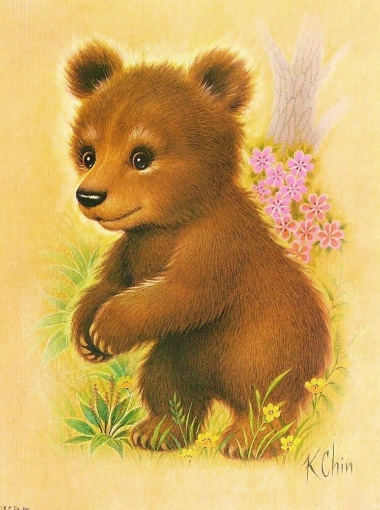 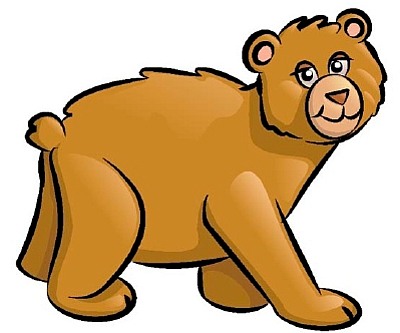 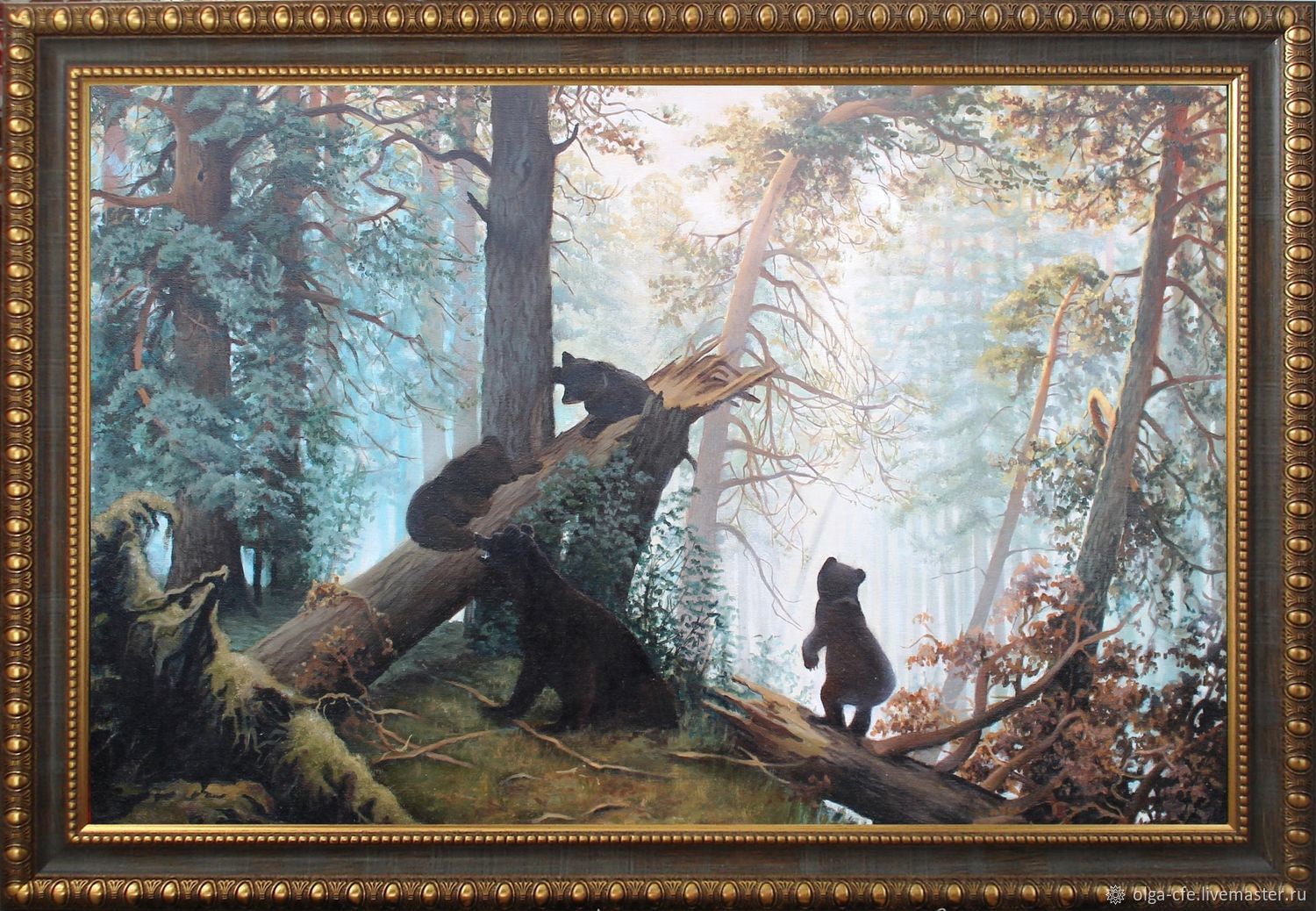 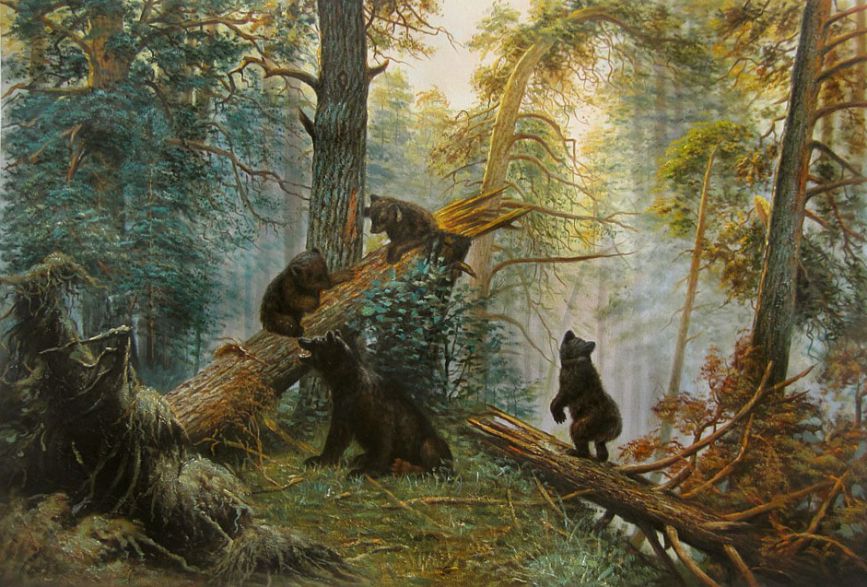 «Утро в сосновом лесу» - картина русских художников И. И. Шишкина и К. А. Савицкого.